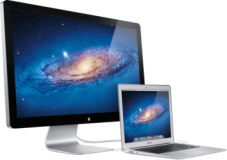 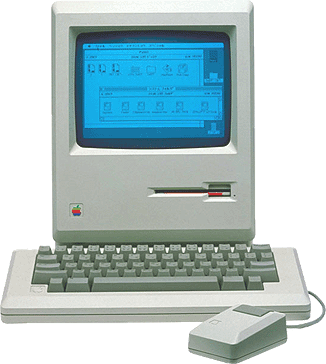 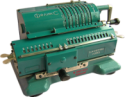 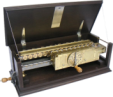 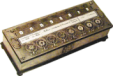 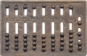 История развития 
вычислительной техники(2 часть)
Курбанова Ирина Борисовна,
Хайми Наталия Ивановна,
учителя информатики и ИКТ
ГБОУ школа № 594 Санкт-Петербург
Электронные вычислительные машины
Технические предпосылки для создания ЭВМ:
 1905 г. – электровакуумный ламповый диод, 
 1906 г. – ламповый триод, 
 1918 г. – ламповый триггер.
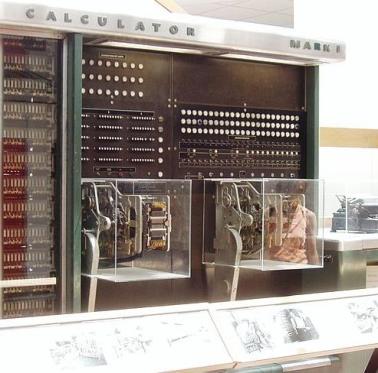 В 40-е годы XX века велись разработки специальной техники для дешифровки военных сообщений и выполнения сложных баллистических расчётов: Энигма, Colossus, Марк-I.
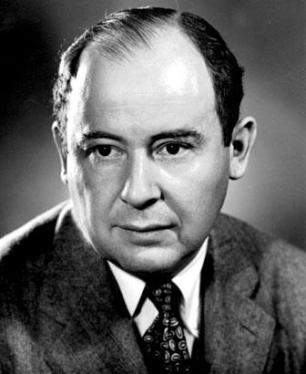 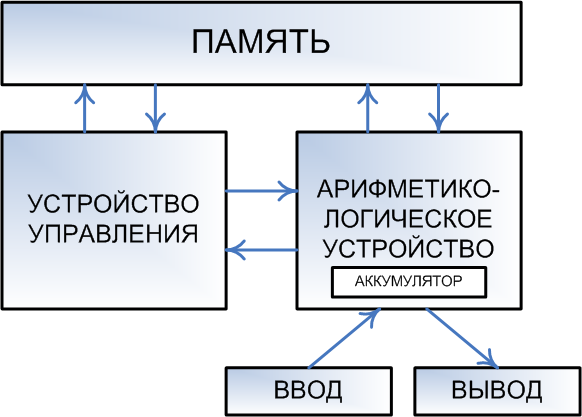 1946 г. – американский математик Джон фон Нейман предложил архитектуру современных компьютеров.
ENIAK (ЭНИАК) – первая универсальная ЭВМ на электронных лампах, США, 1946 г.
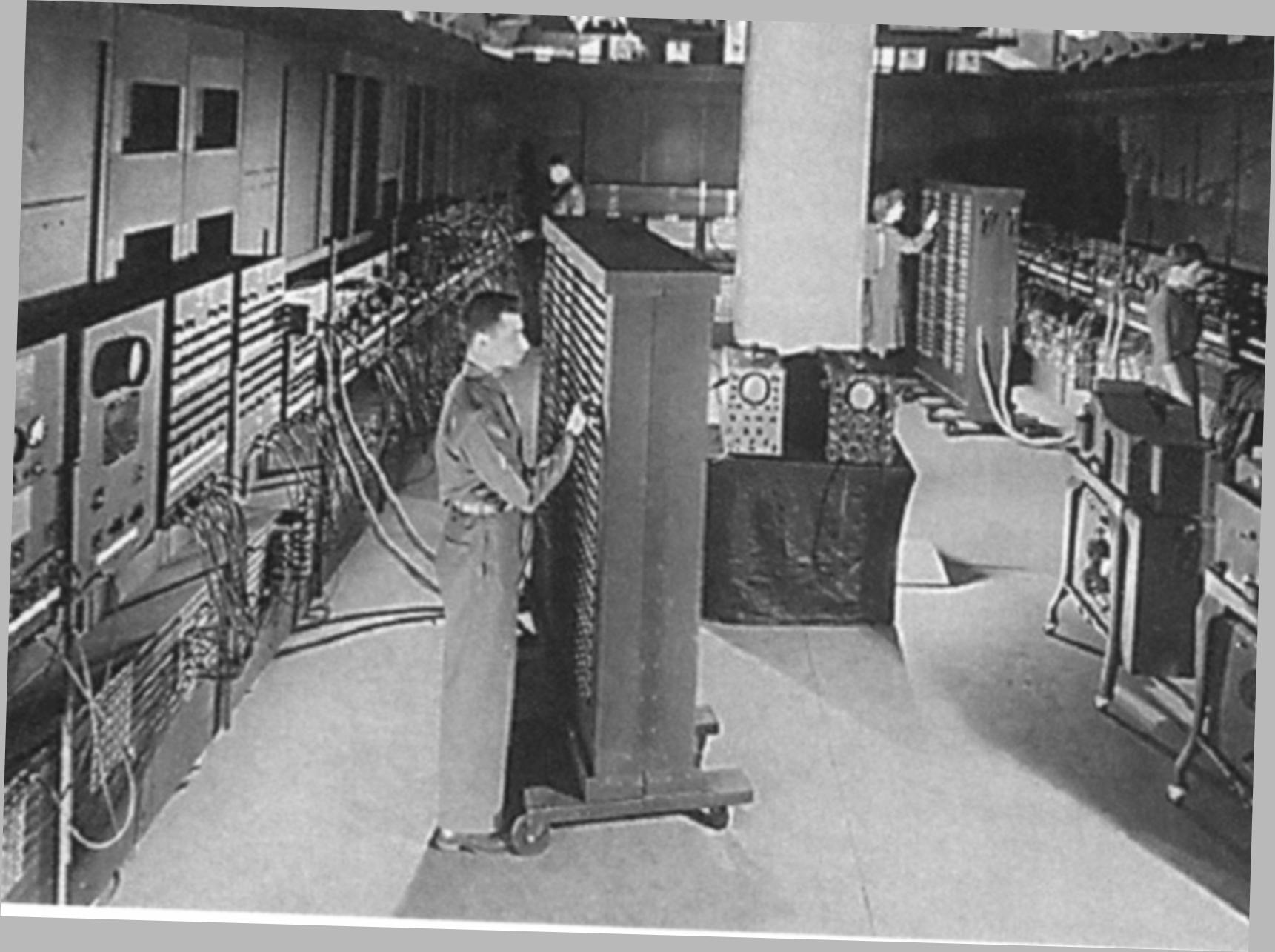 Длина – 26 м, 
Площадь – 300 м2
Вес – 30 тонн. 





Скорость – 5000 (+) и  350 (*) в секунду 
Количество электронных ламп – 178468 шт. Стоимость – 450 000 $
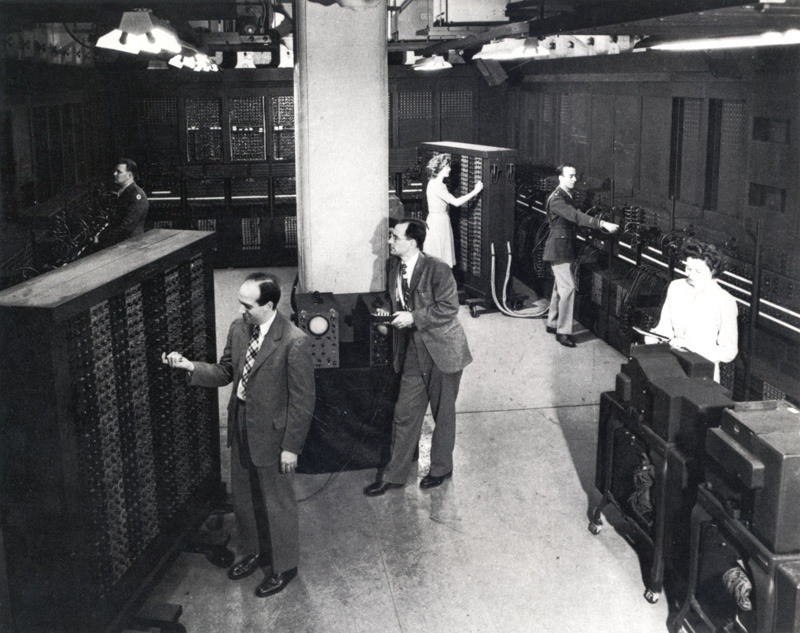 I поколение ЭВМ
Элементная база – электронно-вакуумные лампы. Компьютеры имели большие габариты и занимали целые машинные залы.
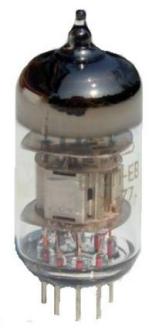 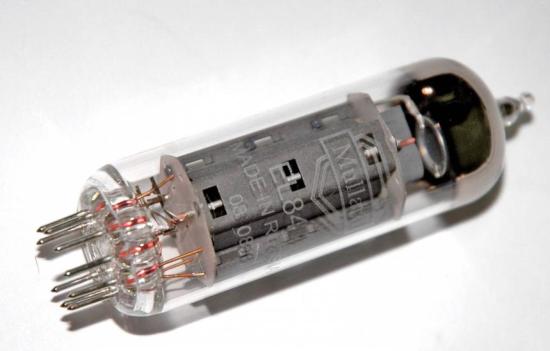 Характеристики компьютеров I поколения
II поколение ЭВМ
 Элементная база – полупроводниковые транзисторы (1 транзистор заменял ≈ 40 ламп) Компьютеры стали меньше по габаритам и располагались в однотипных стойках.
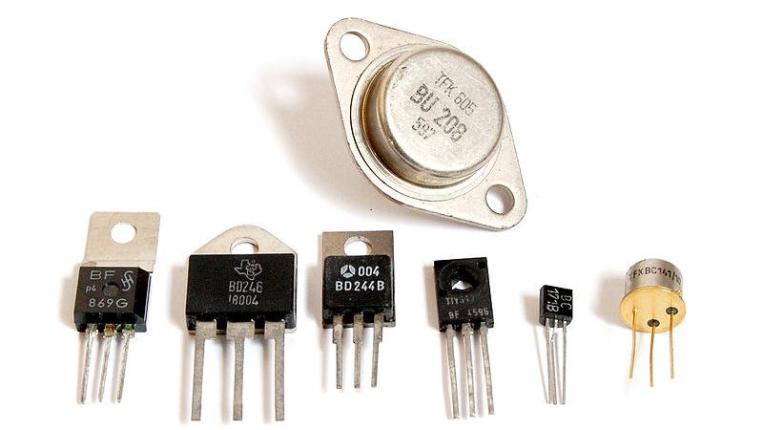 Характеристики компьютеров II поколения
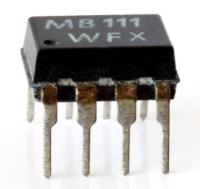 III поколение ЭВМ 
Элементная база – интегральные микросхемы (ИС) 
На поверхности кремниевого кристалла, площадью в 1 см² размещались десятки, а затем сотни и тысячи микроэлементов (транзисторов, диодов, сопротивлений).
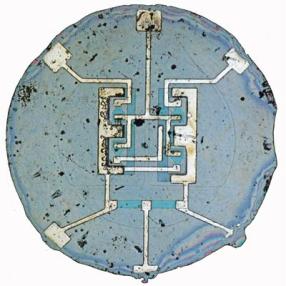 1959 г. – первая интегральная микросхема содержала 1 транзистор + 2 резистора+ 1 конденсатор
Характеристики компьютеров III поколения
IV поколение – 
Элементная база – микропроцессоры и СБИС 









Появились:
 Суперкомпьютеры 
 Персональные компьютеры и микро-ЭВМ
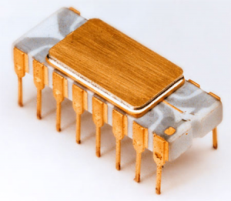 1971 г. – первый микропроцессор
– программируемое логическое устройство, изготовленное по технологии СБИС, Intel (США).
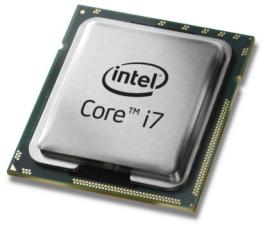 Характеристики компьютеров IV поколения
1975 г. – американские студенты Стив Джобс и Стив Возняк собрали первую в мире персональную ЭВМ «Apple-1».
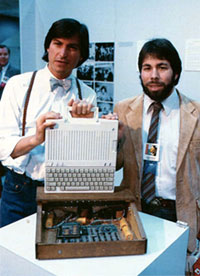 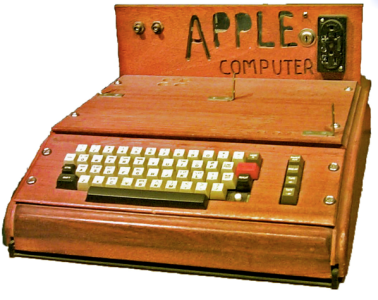 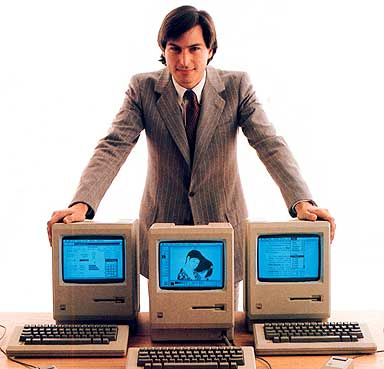 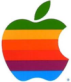 Они стали основателями всемирно известной корпорации Apple.
Компьютеры в СССР
В СССР в 50-е годы XX века про руководством академика Сергея Лебедева были разработаны первые отечественные ЭВМ (МЭСМ, БЭСМ, Стрела, Урал, Наири и т.д.).
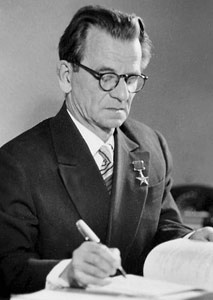 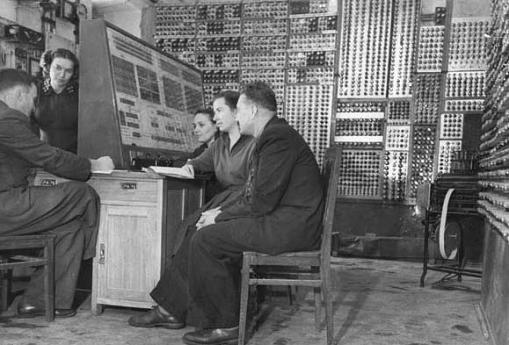 Кроссворд с картинками
Для появления картинок-вопросов и ответов, нажимайте на номер вопроса.
?
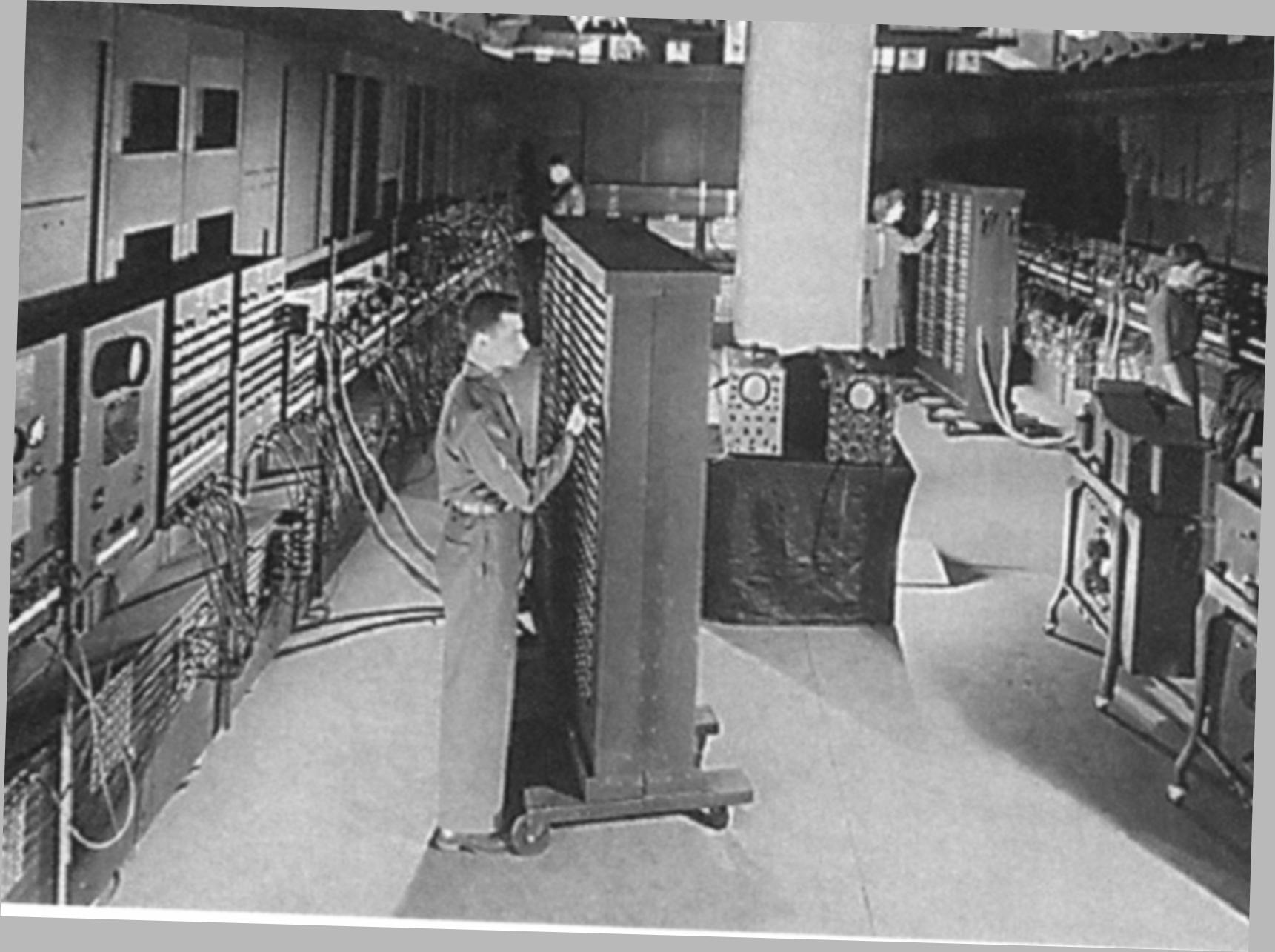 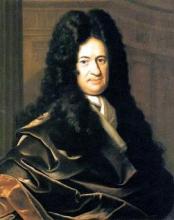 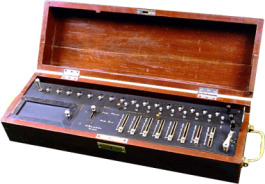 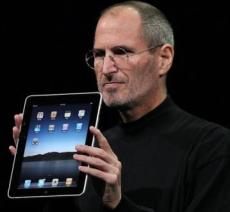 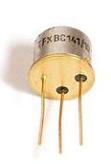 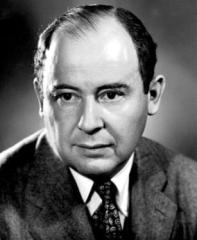 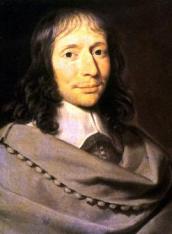 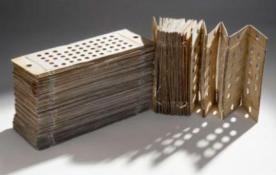 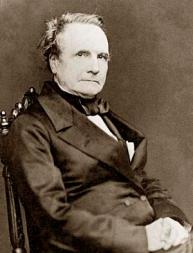 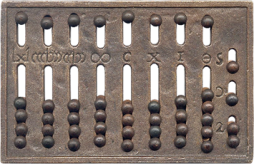 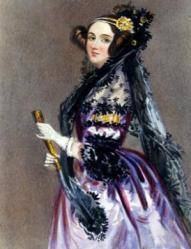 Молодцы!
1
2
3
4
5
6
7
8
9
10
Проверка
11
Источники информации:
http://informatics.vx8.ru/?p=17
http://chernykh.net/content/view/106/161/ 
http://computerhistory.narod.ru/index.htm 
http://www.computer-museum.ru/histussr/prioritet.htm
М.Г. Коляда, Окно в удивительный мир информатики,    Сталкер, 1997
Н.В. Макарова, Информатика 7-9 кл, Издательский     дом «Питер», 2013